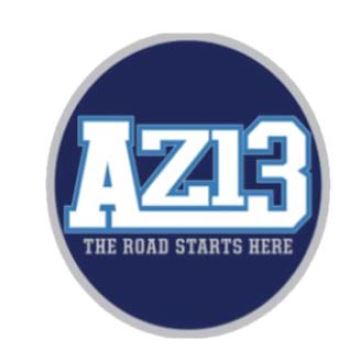 District 13 All Star Affidavit &Team BookTraining
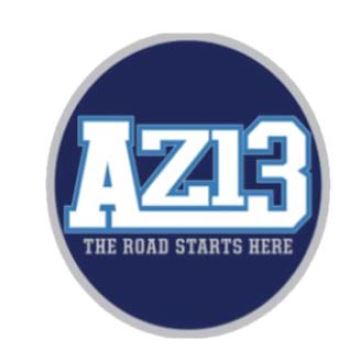 Agenda
Team Book

Affidavit 

Questions
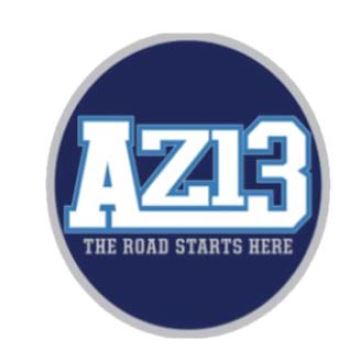 Team Book
Roster
Player’s Name
League Age
Jersey number
Pronunciation if necessary
Managers and Coaches names
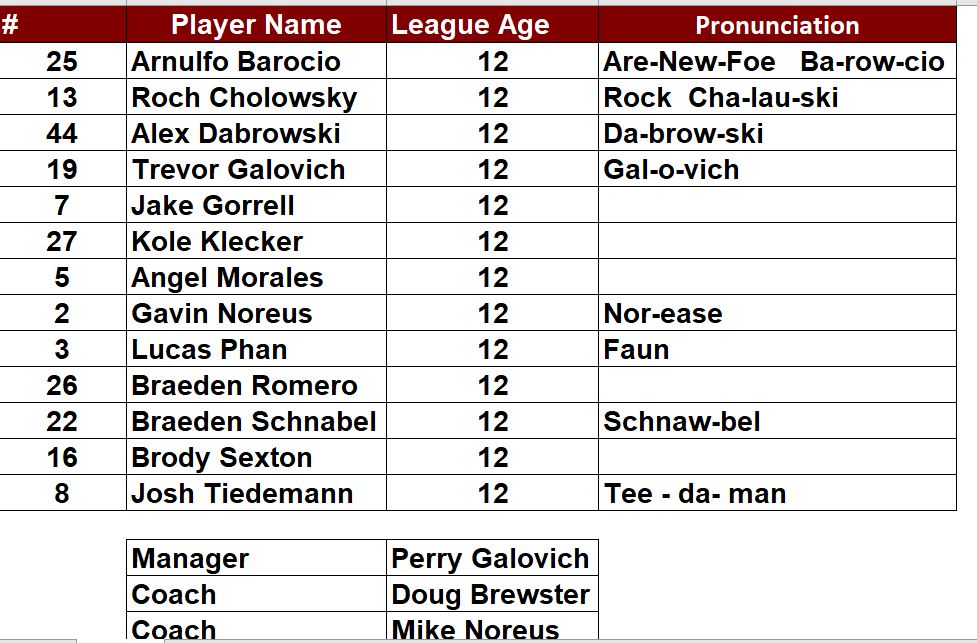 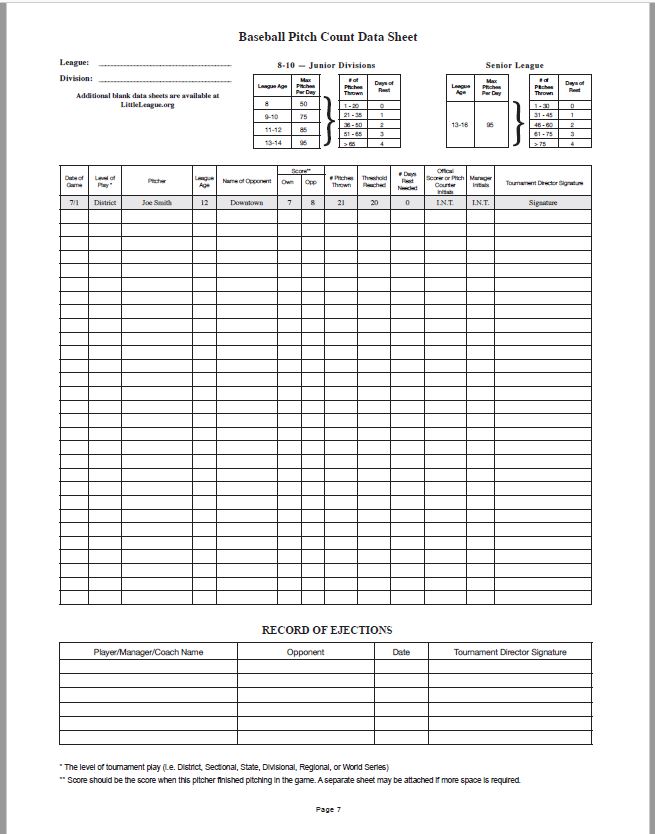 Team Book
Pitch Count Data Sheet
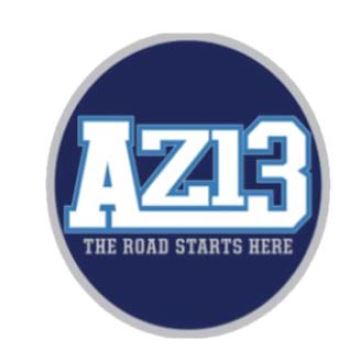 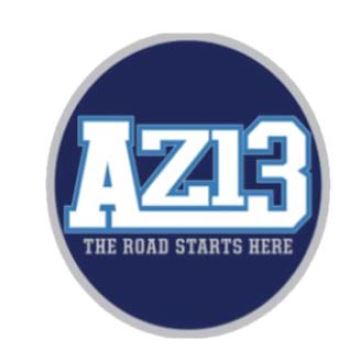 Team Book
Affidavit
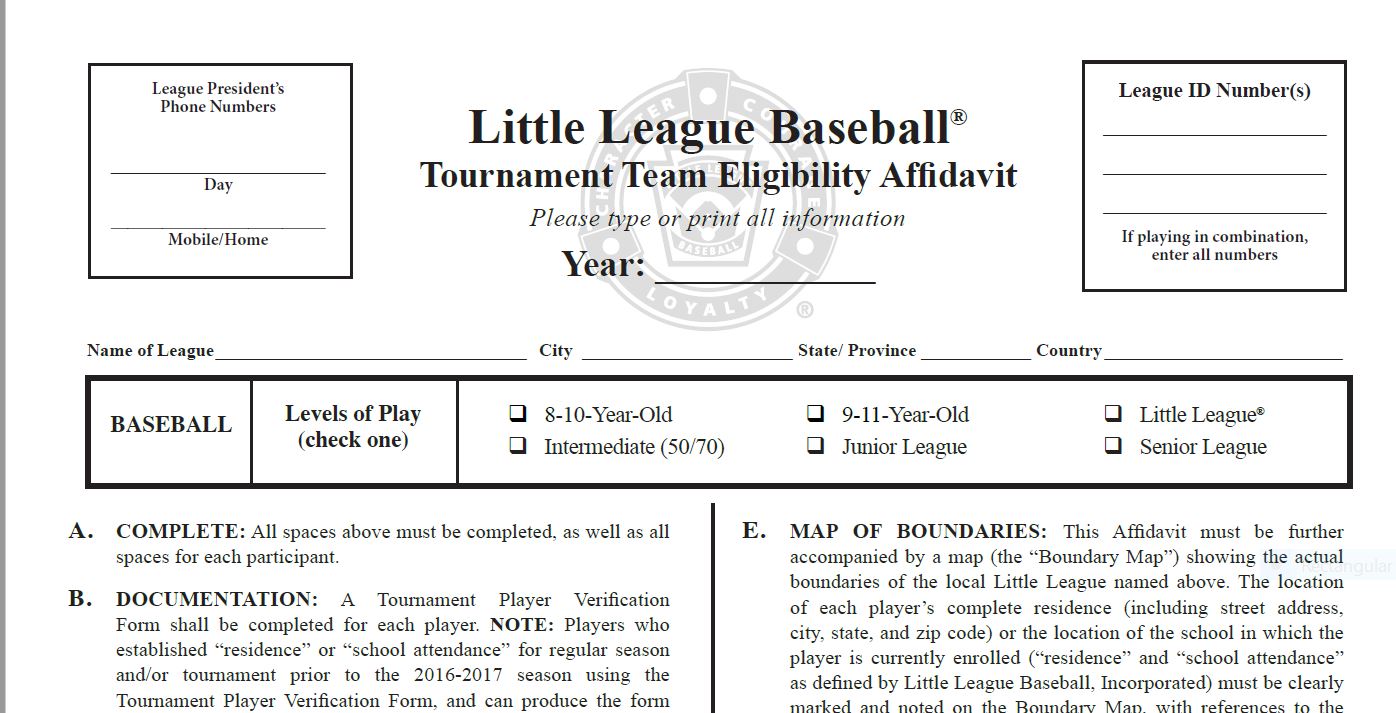 Team Book
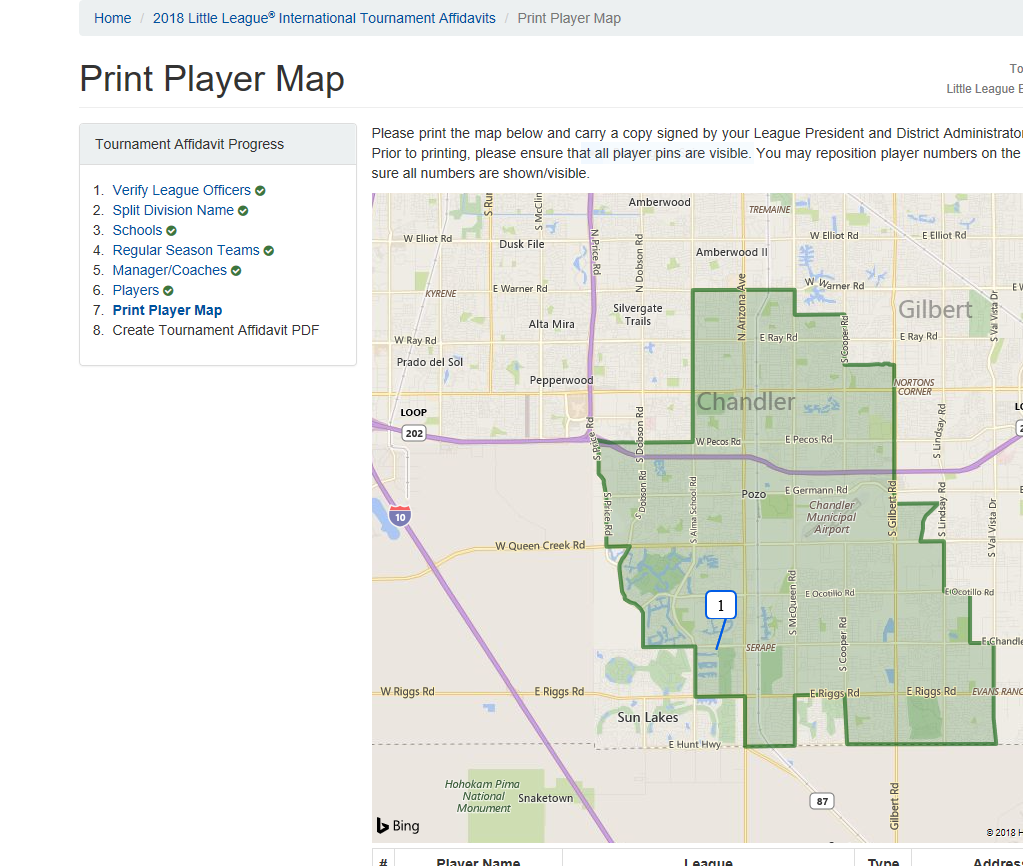 Boundary Map with players plotted
Automatically done in the online affidavit
Must print separately from affidavit
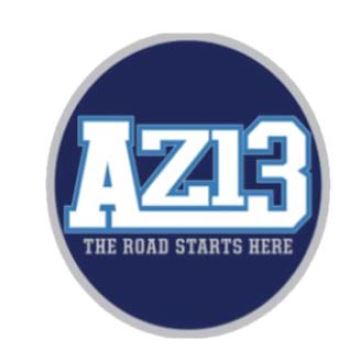 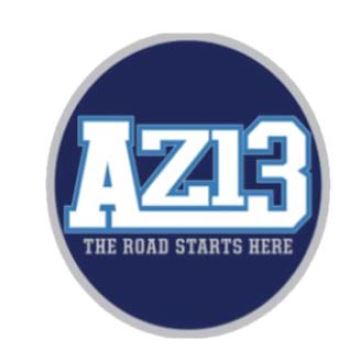 Team Book
Player packet
Suggest using a plastic sleeve with a label for each player
Paperwork order as follows
Player verification form – filled completely out and needs to be signed by parent, league president and district administrator.
Original birth certificate. Will be given back once verified.  Does not need to remain in the book.
3 Proof of residency documents or Waiver form or school enrollment form
Grid of documents to follow
Medical Release form
Players who can produce a proper Tournament Verification packet from a past season, with proper proof of residency and signatures will not need to complete a new form.
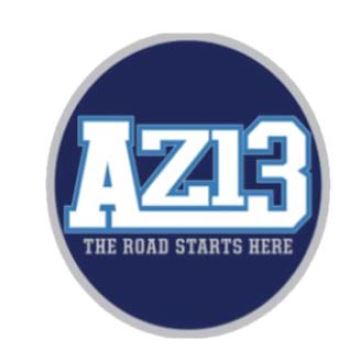 Player Packet
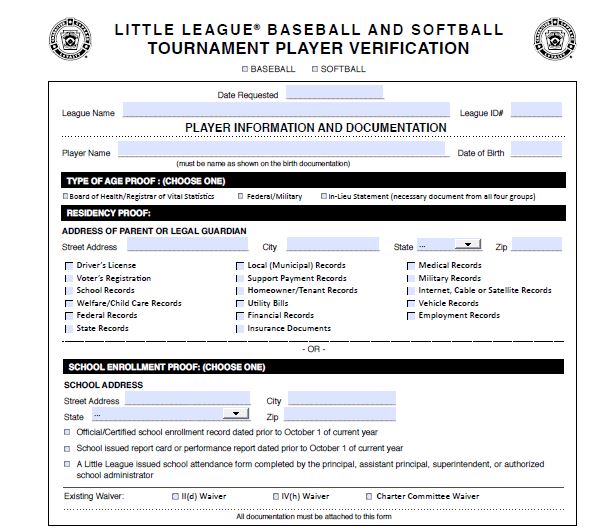 Verification Form
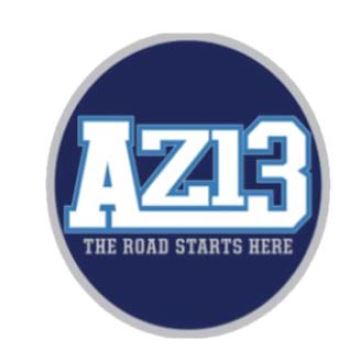 Player Packet
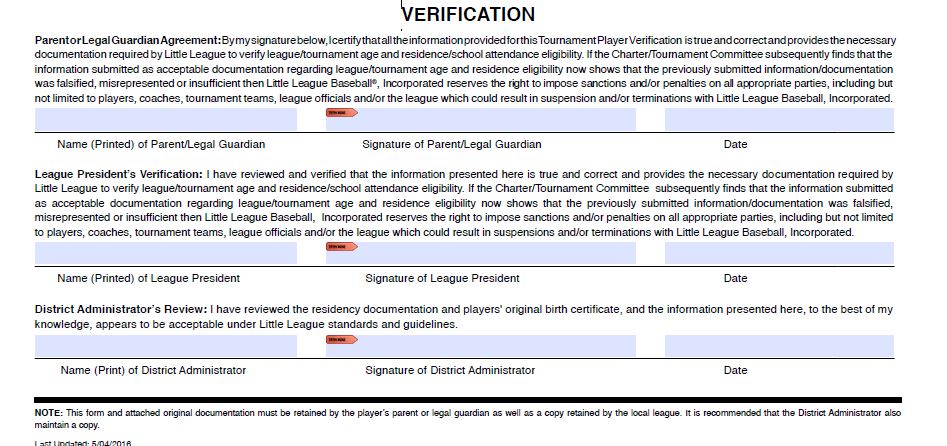 Verification Form
Proof Of Age Requirements
Each player must have an acceptable proof of age presented to the District Administrator

The proof of birth date documents must personally be inspected by the local Little League President, Player Agent, AND District Administrator (or his/her designated appointee) prior to the team’s first game and before the DA certifies the eligibility affidavit 

Proofs of age are not carried with the tournament and affidavit and shall be returned once certified 
Statement in Lieu of Acceptable Proof of Birth must be carried with the affidavit
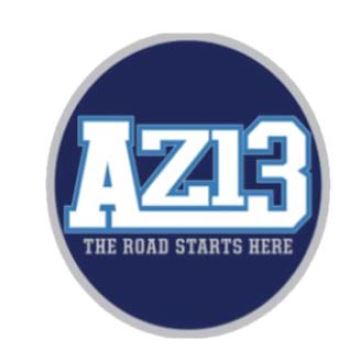 Team Book
Proof of residency – Dates Matter

Your proof of residency must be dated between:
                         2/1/21 – 2/1/22
Proof of residency
Group I
Group II
Group III
1. Driver’s License
2. School records
3. Vehicle records (i.e., registration, lease, etc.)
4. Employment records
5. Insurance documents
1. Welfare/child care records
2. Federal records (i.e., Federal Tax, Social Security, etc.)
3. State records
4. Local (municipal) records
5. Support payment records
6. Homeowner or tenant records
7. Military records
1. Voter’s Registration
2. Utility bills (i.e., gas, electric, water/sewer, phone, mobile phone, heating, waste disposal)
3. Financial (loan, credit, investments, etc.) records
4. Medical records
5. Internet, cable, or satellite records
Proof of residency
A player will be deemed to reside within the league boundaries if:
A. His/her parents are living together and are residing within such league boundaries, OR;
B. Either of the player’s parents (or his/her court-appointed legal guardian) reside within such boundaries. 

“Residence,” “reside,” and “residing” refers to a place of bona fide continuous habitation. A place of residence once established shall not be considered changed unless the parents, parent, or guardian makes a bona fide change of residence.

Residence documents must contain the full residence which includes parent(s) or guardian(s) name, street address, city, state, and zip code information, dated or in force between February 1, 2021 (previous year) and February 1, 2022 (current year), from one or more documents from the three groups
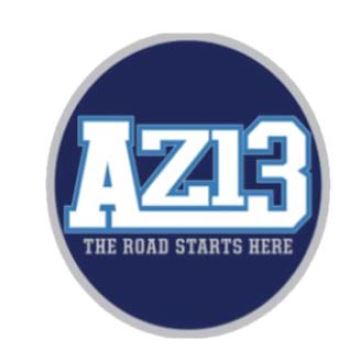 Player verification – Proof of residency
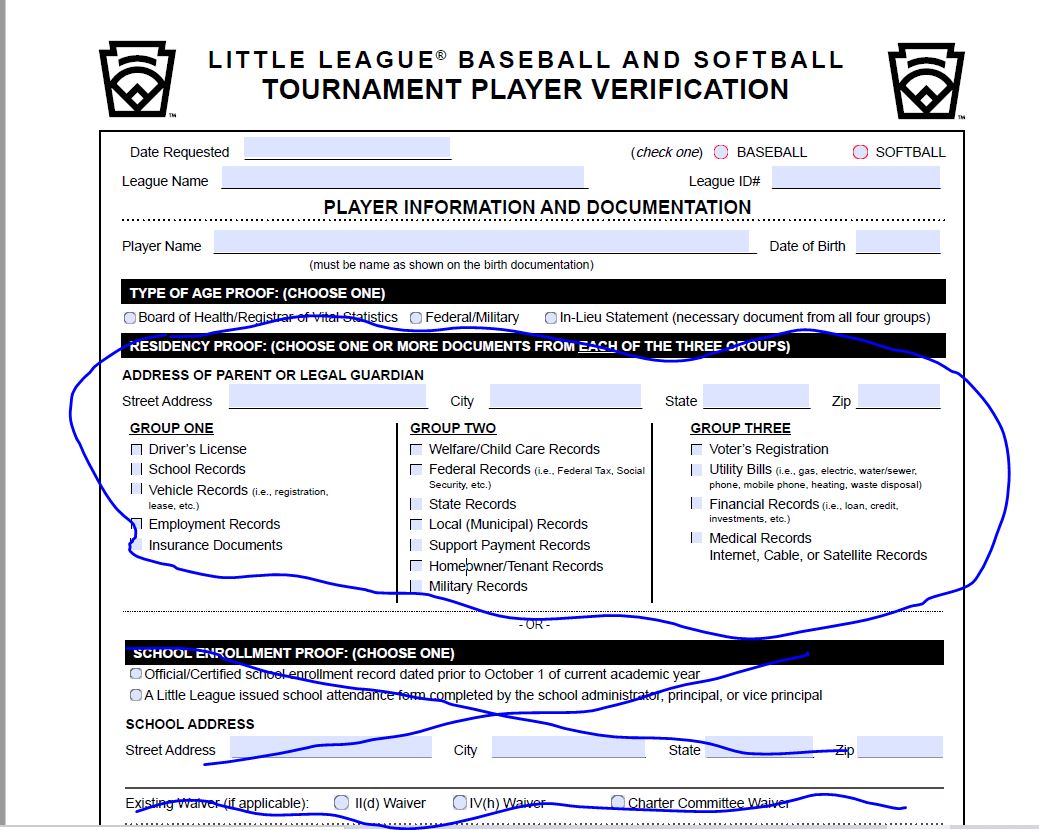 Proof of school attendance
A player will be deemed to attend school in the boundaries if:
A. The physical location of the school where he/she attends classes is within the boundaries established by the local league.
NOTE: This excludes home schools, cyber schools, sports-related schools, sports academies, preschools, or after school where a student participates outside of the primary school the player is enrolled.

“School attendance” refers to the (place) physical location the player in question attends school during the traditional academic year. Once established, a location of school attendance shall not be considered changed unless the child is enrolled and attends another school or is no longer enrolled in or attending the previous school.

School attendance shall be established and supported by a document indicating enrollment for the current academic year, dated prior to October 1, 2021, and with the physical location of the school
Proof of School Attendance
School attendance shall be established and supported by a document indicating
enrollment for the current academic year, dated prior to October 1, 2021, and with the physical location of the school, from ONE of the following categories to determine school attendance by such player:
Official/Certified School enrollment record dated prior to October 1, 2021

A Little League-issued school attendance form completed by the principal, assistant principal, or  administrator authorized to sign on behalf of the school
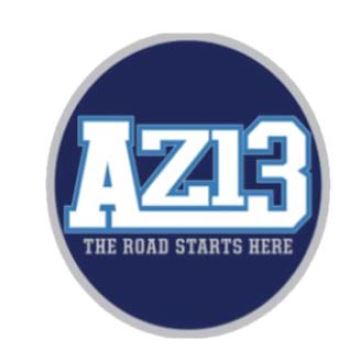 Player verification – school exemption
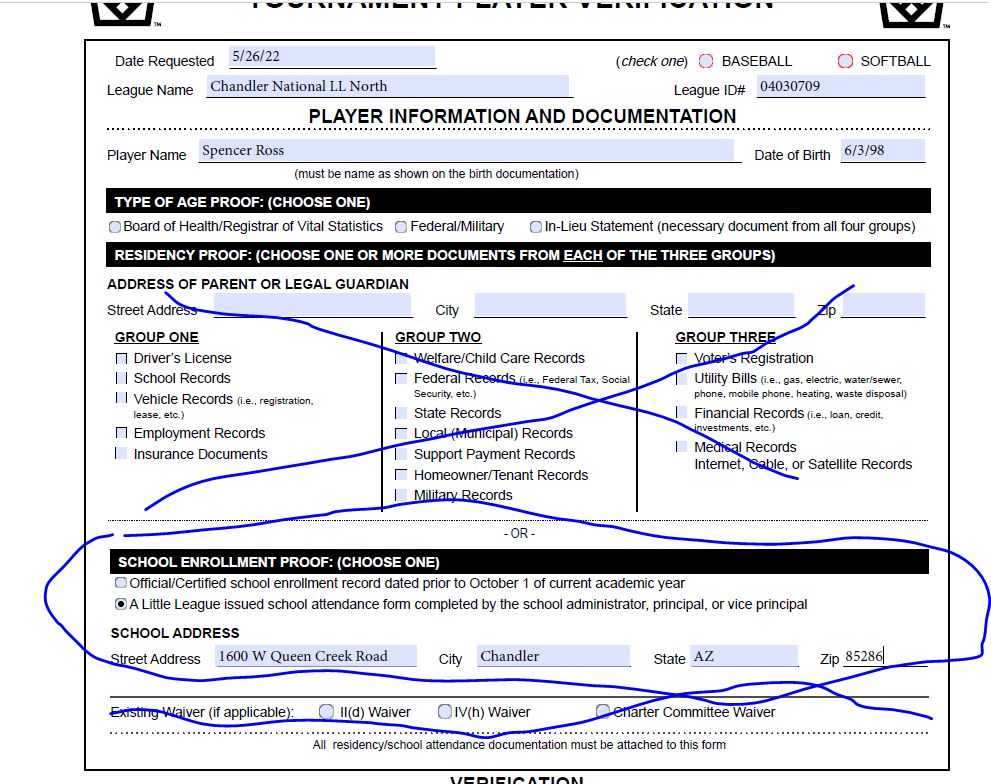 Player Verification- Existing waiver as proof of residency
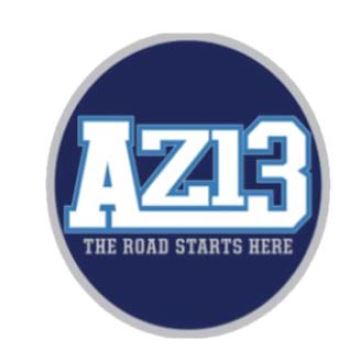 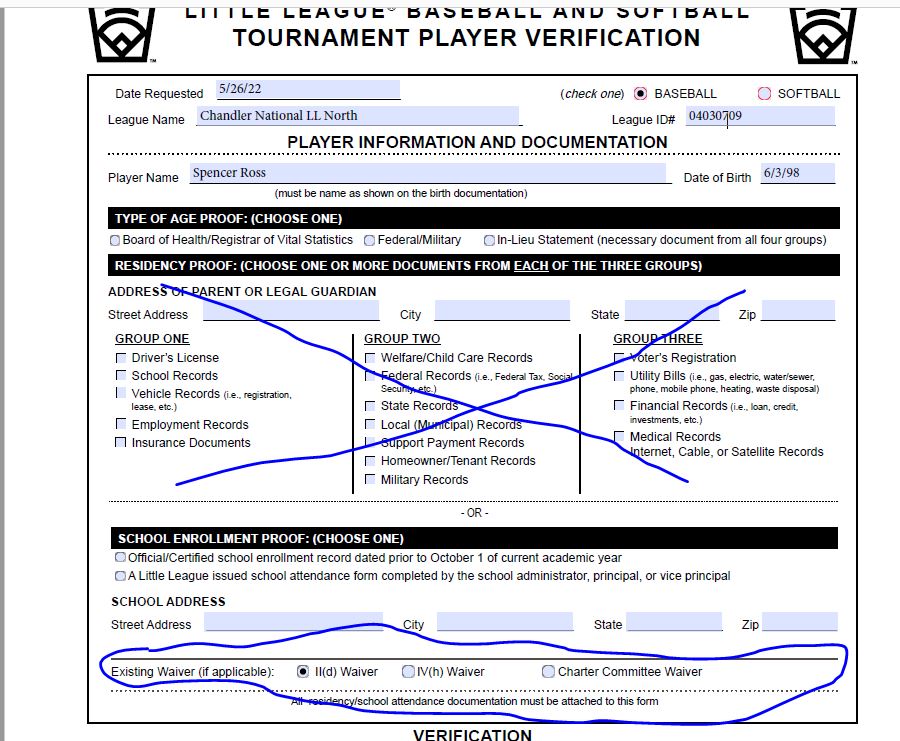 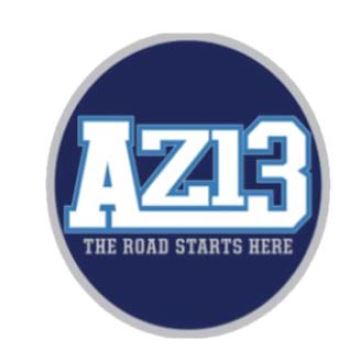 Team Book
Proof of residency – What we look for 

Address on Proof of residency is the same on all documents and matches the player verification form.
The address includes a zip code.
The name on the proof of residency documents can be tied to the player.
Somewhere on the document we can find a date that falls between 2/1/21 to 2/1/22.
If the player is playing on a IId waiver there must be documentation from the address or school that had been in boundaries.
Valid school enrollment form that is signed by a principal or administrator.
All documents are signed that need to be signed.
Team Book
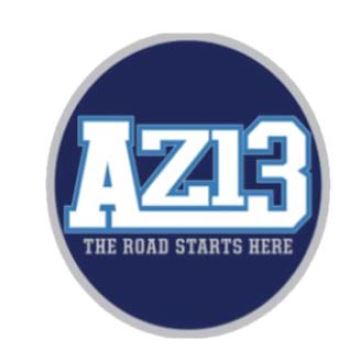 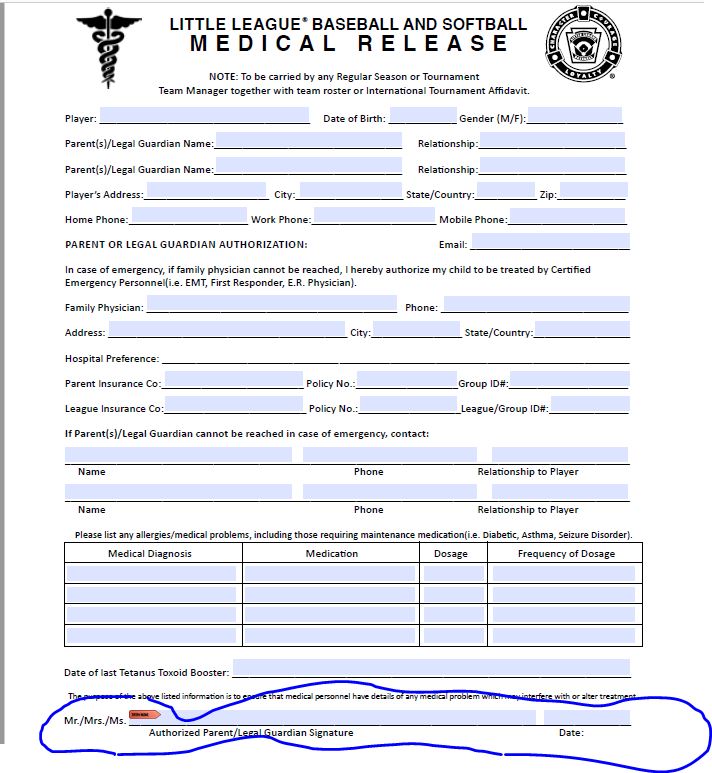 Medical Release Form:
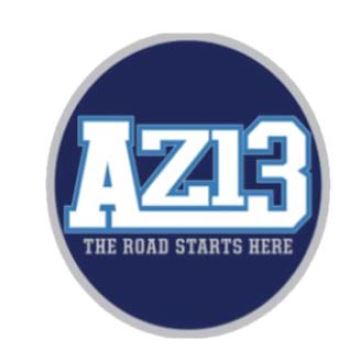 Team Book
Medical Release Form:
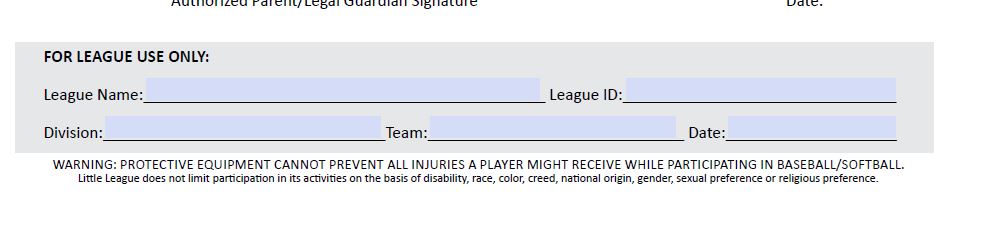 Affidavit signature page
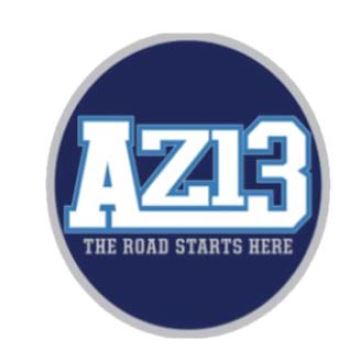 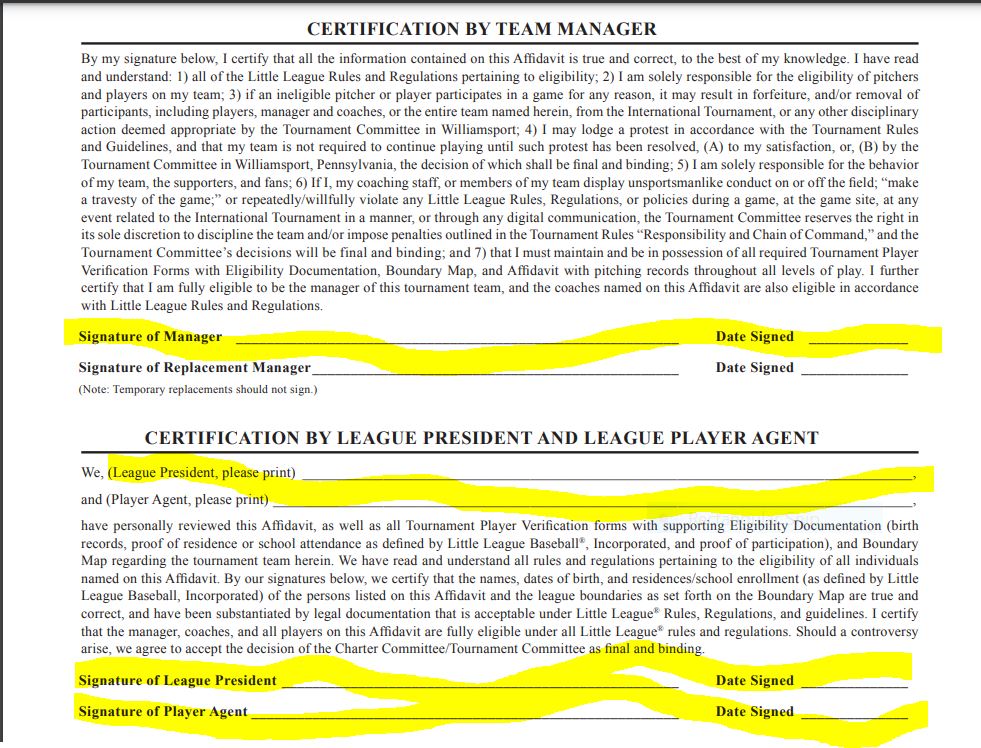 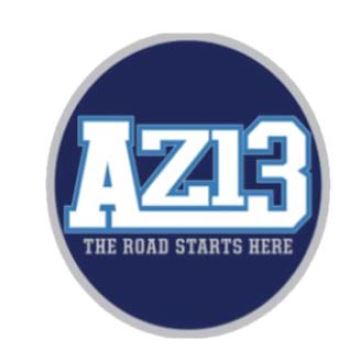 Team Book
Questions?
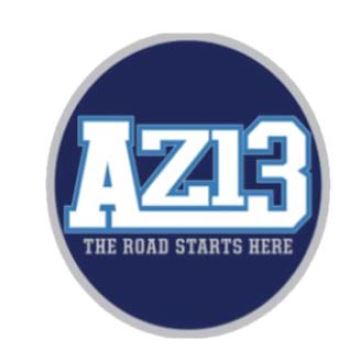 Affidavit
Must have permission granted to fill out the affidavit.
Access thru this website:  
Littleleague.org then click on Tournament Resources
Scroll down until you find “Little League Data Center”  click on this.
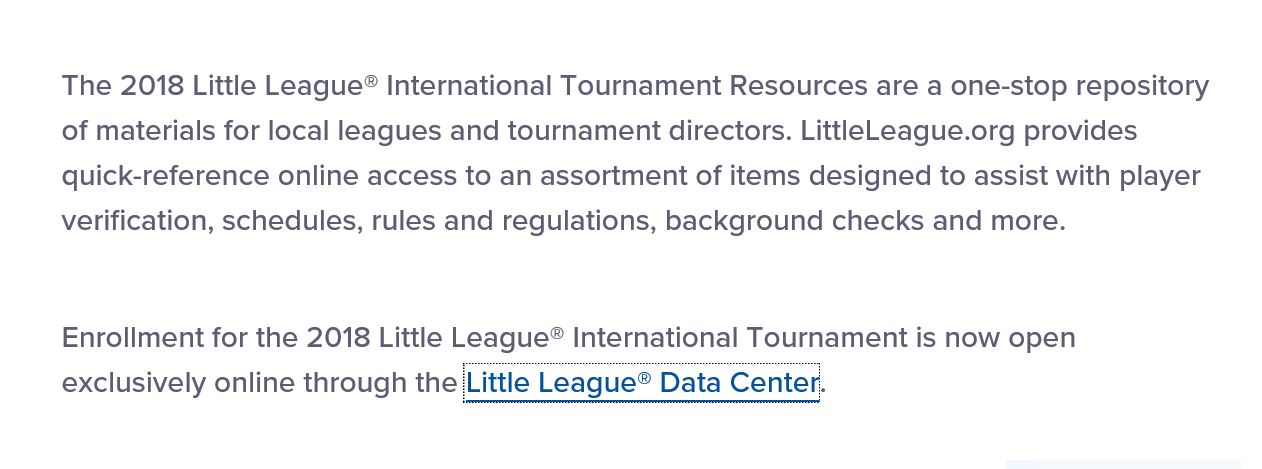 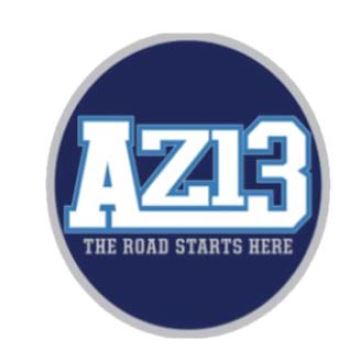 Affidavit
League official must grant the person doing the affidavit book permission.
Home > Manage Officers > Edit Officers
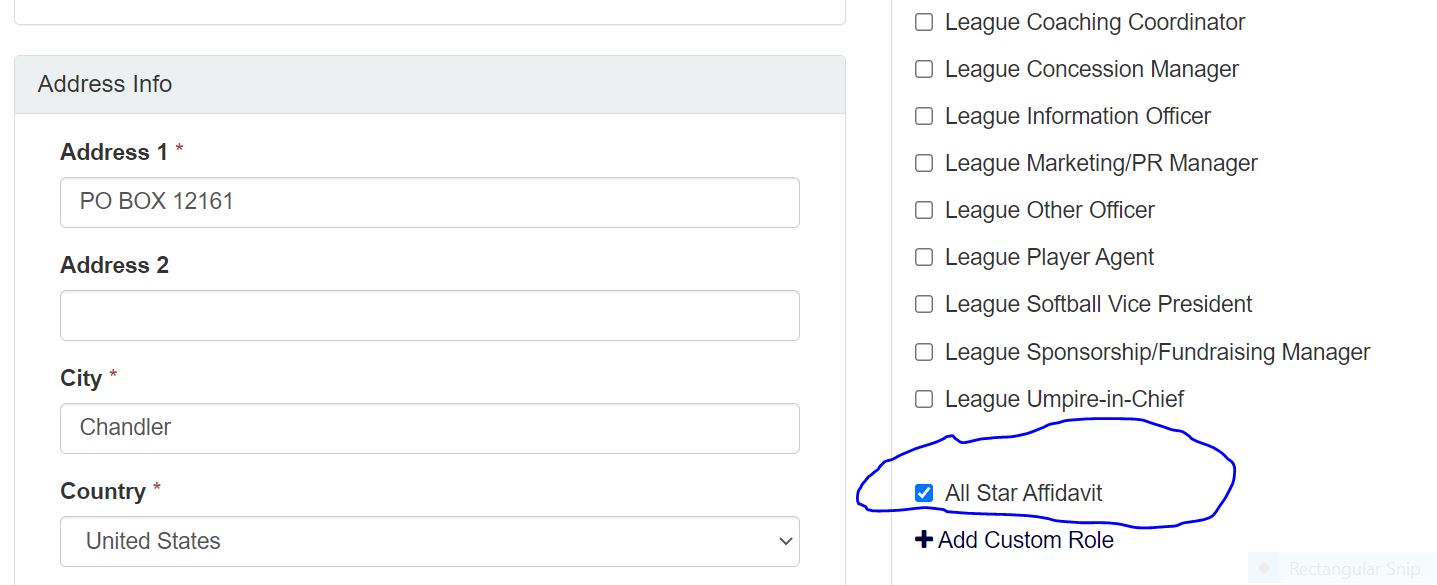 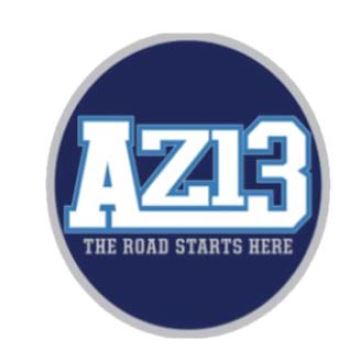 Affidavit
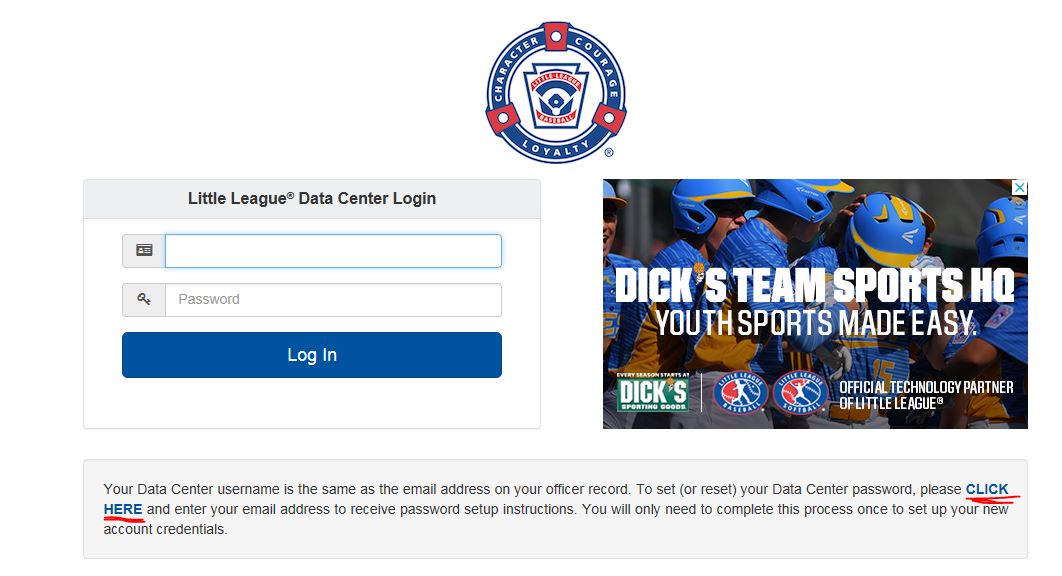 Logging in
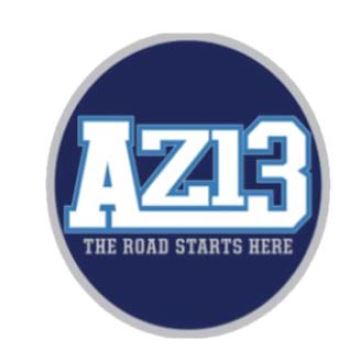 Affidavit
Getting your password or resetting your password:
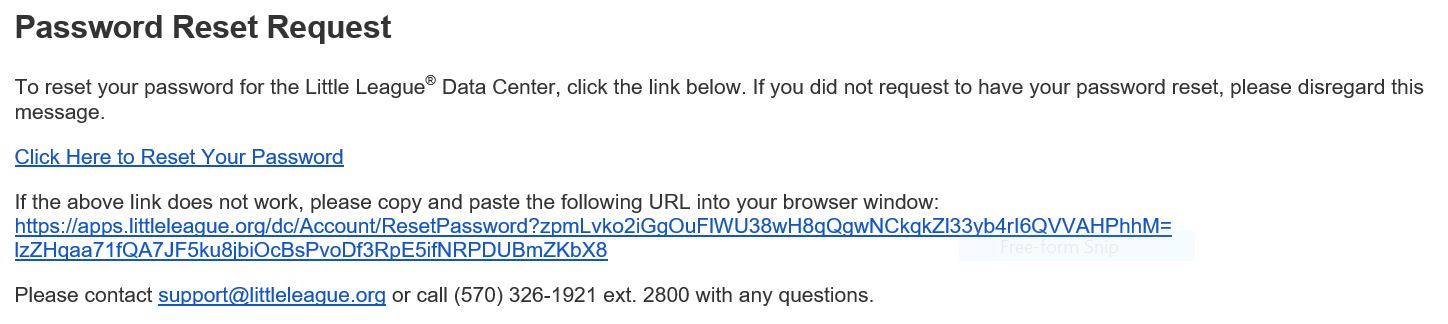 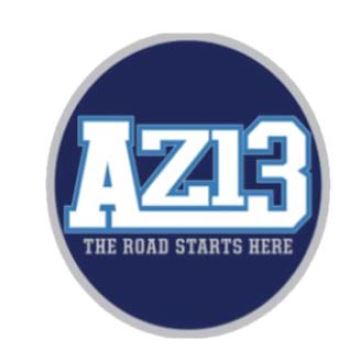 Affidavit
Getting started:
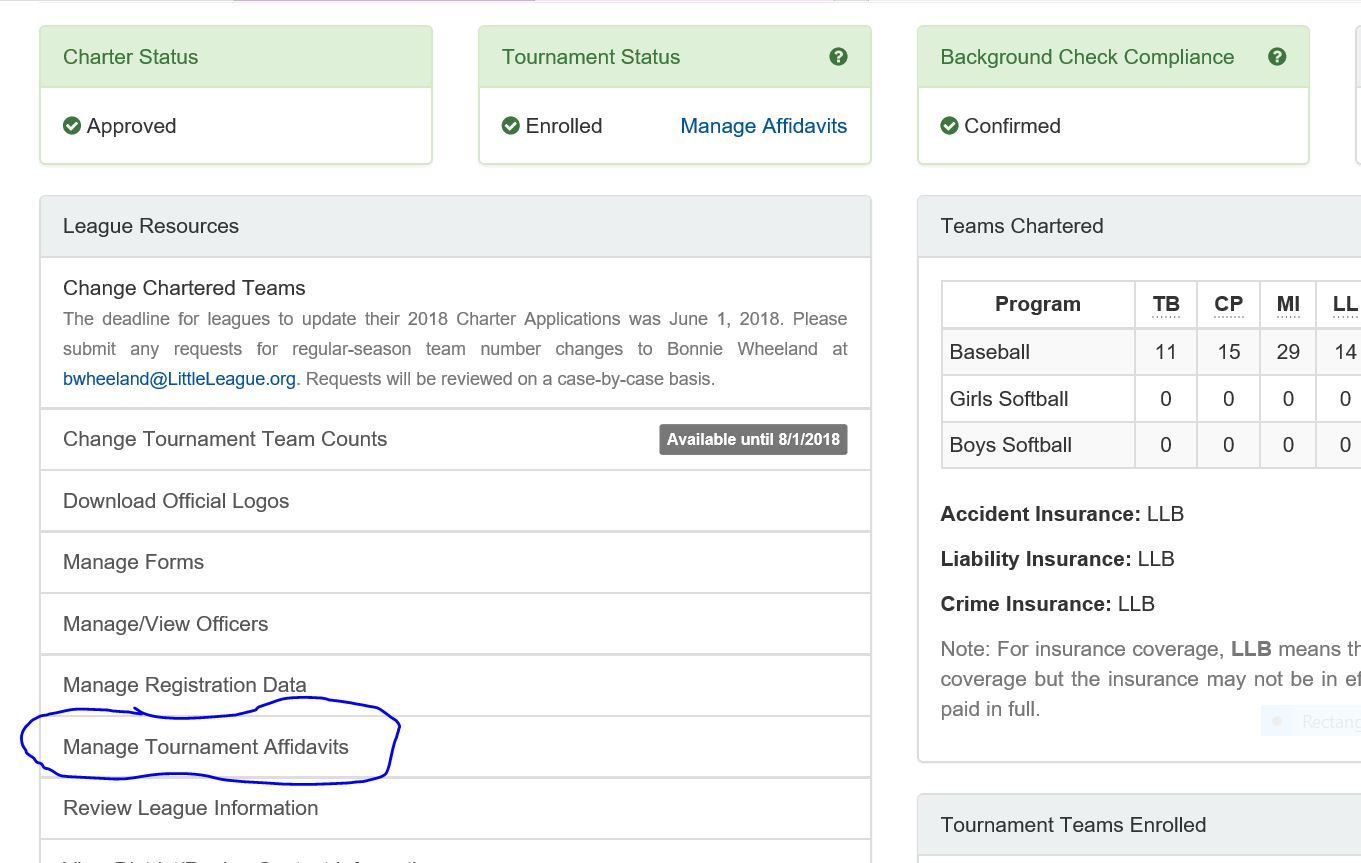 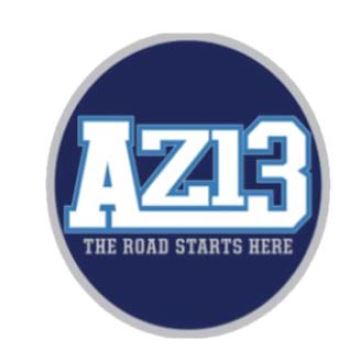 Affidavit
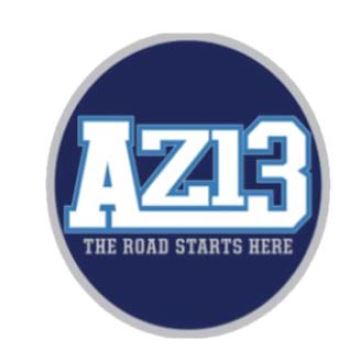 Affidavit
Affidavit sections:
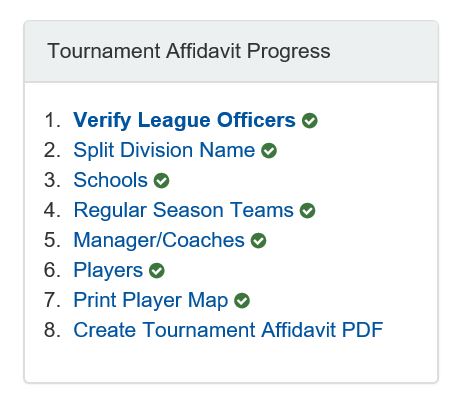 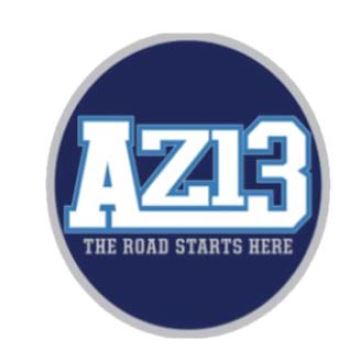 Affidavit
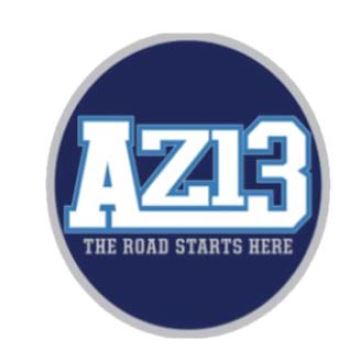 Affidavit
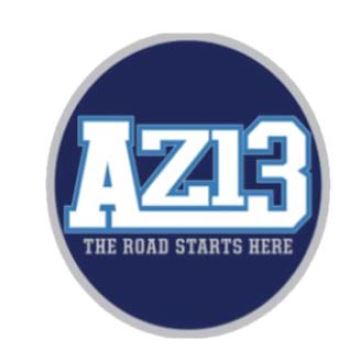 Affidavit
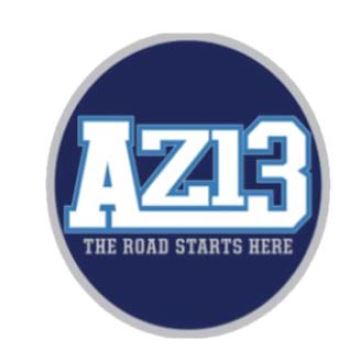 Affidavit
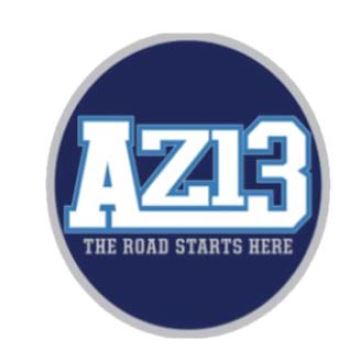 Affidavit
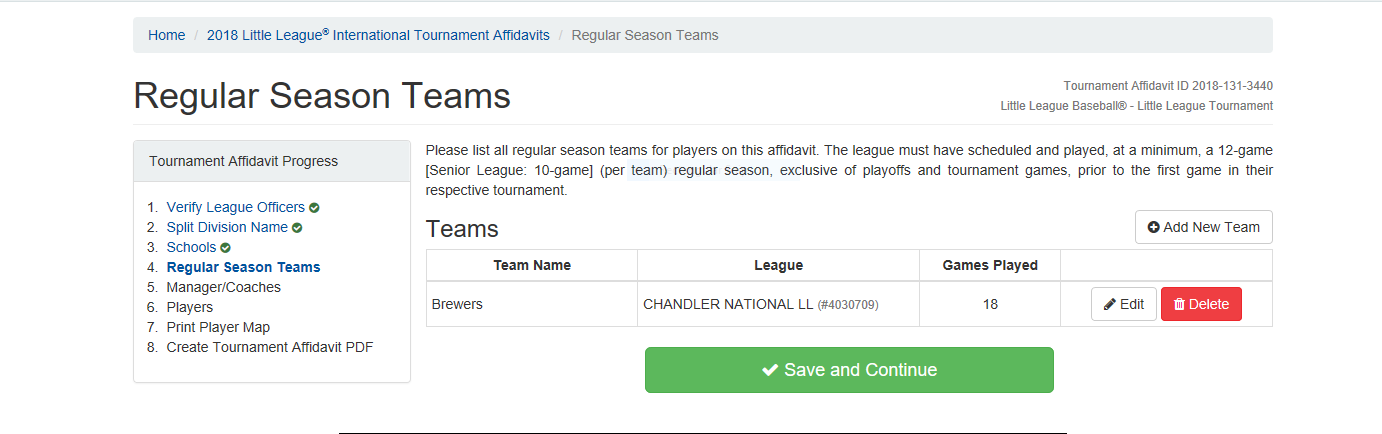 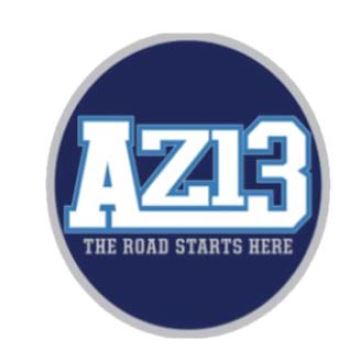 Affidavit
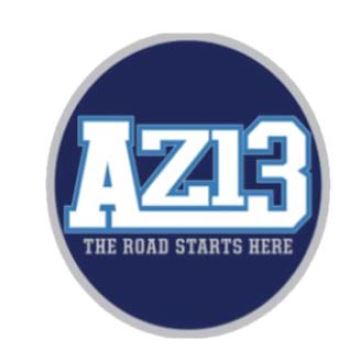 Affidavit
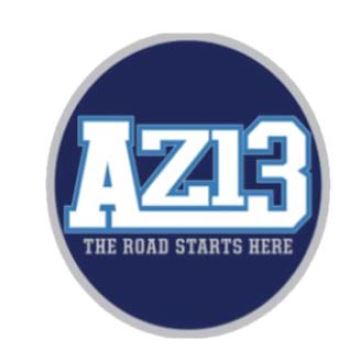 Affidavit
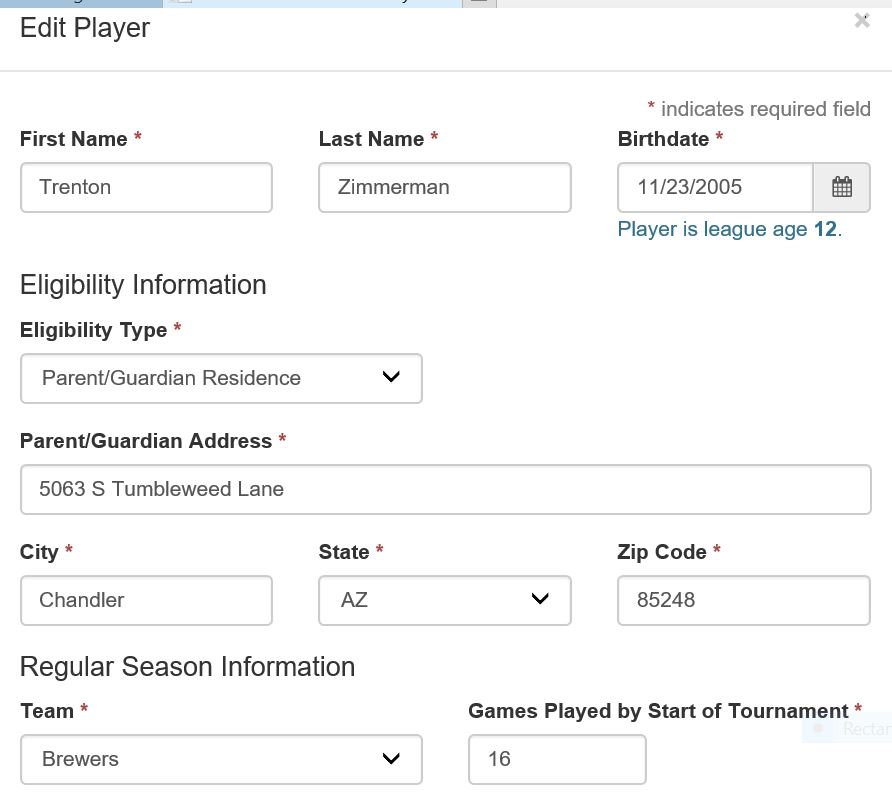 Player information continued:
Affidavit
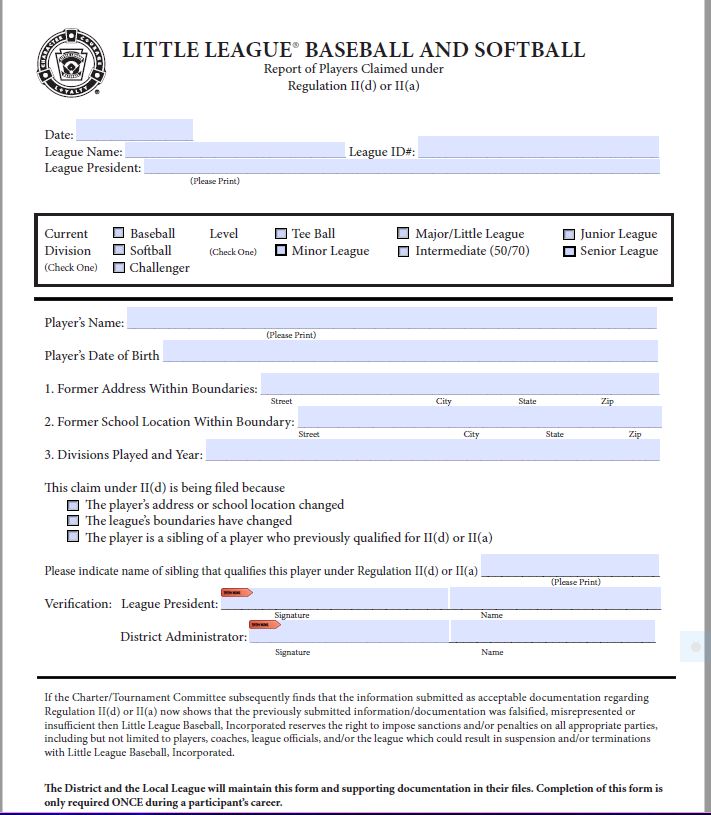 Player information:
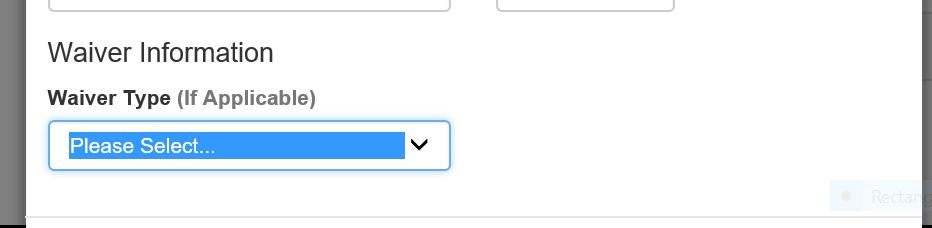 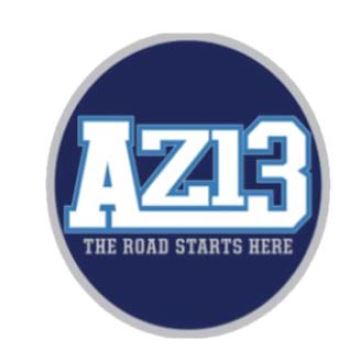 Affidavit
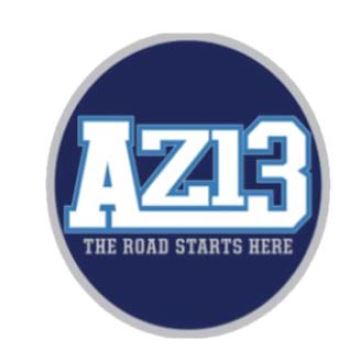 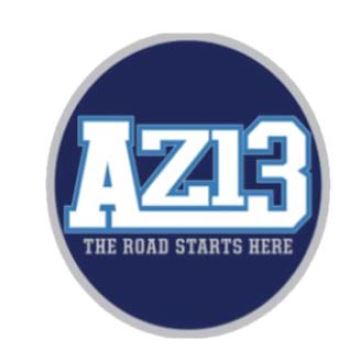 Affidavit
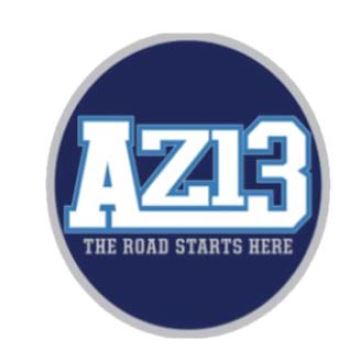 Affidavit
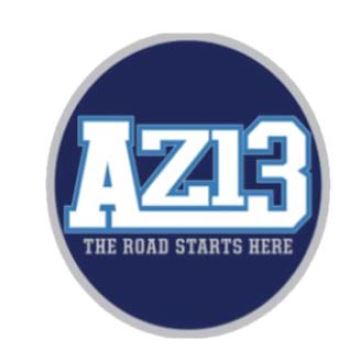 Questions?
Need help?
http://az13llb.com or
Jeni Hurst – jenihurst@cox.net
Susan Blank – susan.blankross@gmail.com


Book certification:
Tuesday June 14, 2022 – Barros – 1880 S Alma School Road, Chandler
Thursday June 16, 2022 – Barros – 1880 S Alma School Road, Chandler